办公资源LOGO
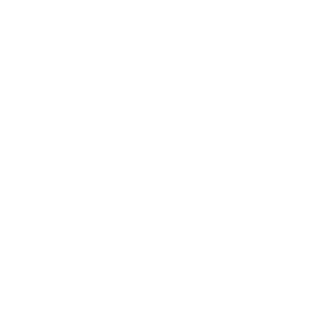 结汇报
年终
xiazaii
目录
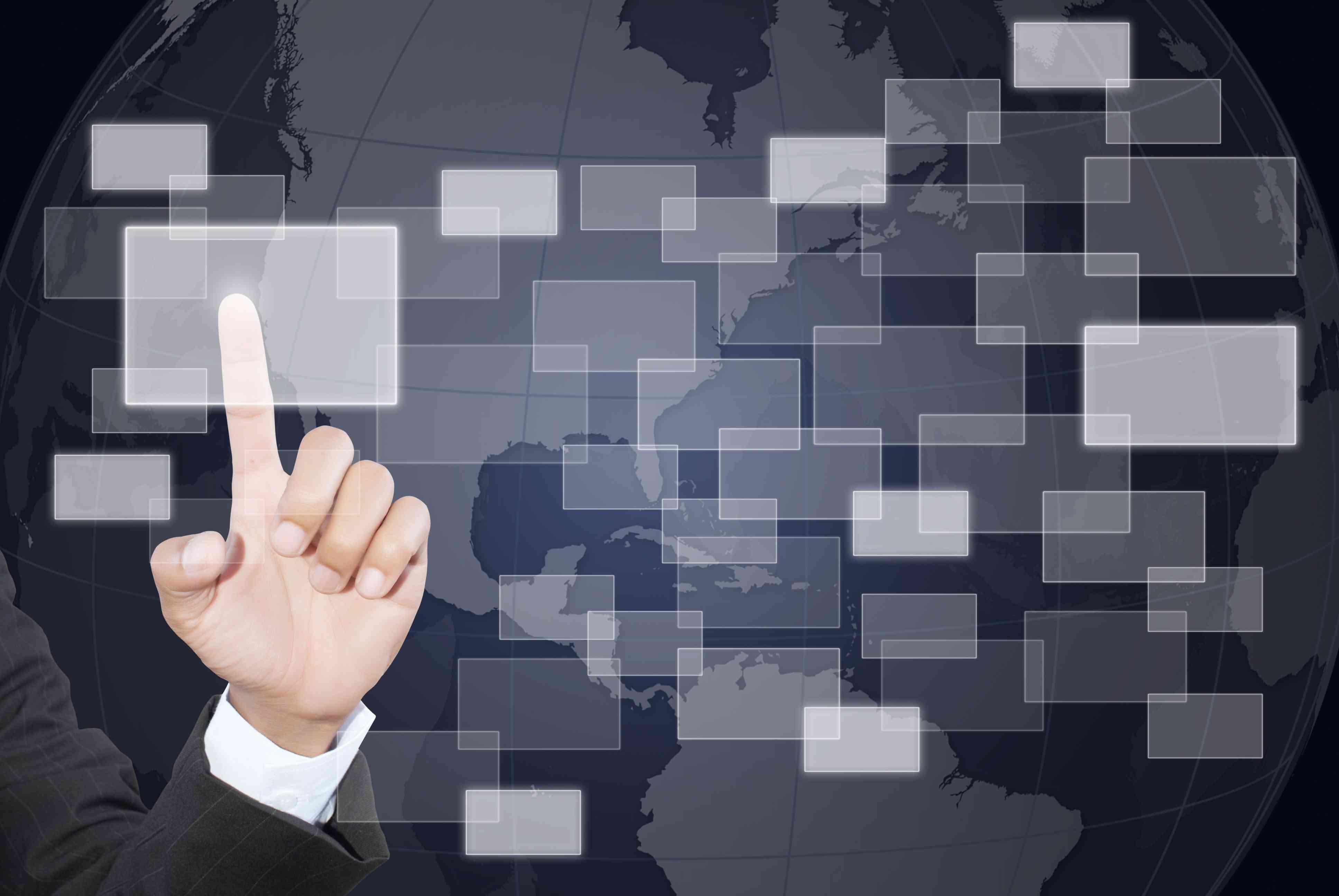 全年工作概述
重点项目展示
个人经验分享
明年计划展望
感恩团队
办公资源演示
2010年
输入您要的内容
2008年
输入您要的内容
2011年
输入您要的内容
2009年
输入您要的内容
2010年
输入您要的内容
2010年
输入您要的内容
最专业的演示，其实是看见最好的自己。欢迎您使用办公资源演示推出的免费原创模板，建议您在使用中，使用微软雅黑字体。更多关于免费作品与原创教程，请访问办公资源。
办公资源演示
最专业的演示，其实是看见最好的自己。欢迎您使用办公资源演示推出的免费原创模板，建议您在使用中，使用微软雅黑字体。更多关于免费作品与原创教程，请访问办公资源。
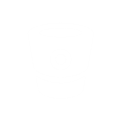 最专业的演示，其实是看见最好的自己。欢迎您使用办公资源演示推出的免费原创模板，建议您在使用中，使用微软雅黑字体。更多关于免费作品与原创教程，请访问办公资源。
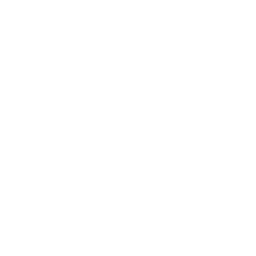 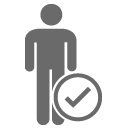 办公资源演示
请输入您要的内容
请输入您要的内容
最专业的演示，其实是看见最好的自己。
请输入您要的内容
请输入您要的内容
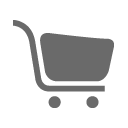 办公资源演示
最专业的演示，其实是看见最好的自己。
最专业的演示，其实是看见最好的自己。
最专业的演示，其实是看见最好的自己。
最专业的演示，其实是看见最好的自己。
文本
文本
文本
请输入您需要的文字
最专业的演示，其实是看见最好的自己。欢迎您使用办公资源演示推出的免费原创模板，建议您在使用中，使用微软雅黑字体。更多关于免费作品与原创教程，请访问办公资源。
办公资源演示
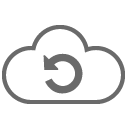 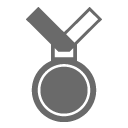 最专业的演示，其实是看见最好的自己。欢迎您使用办公资源演示推出的免费原创模板。
最专业的演示，其实是看见最好的自己。欢迎您使用办公资源演示推出的免费原创模板。
最专业的演示，其实是看见最好的自己。欢迎您使用办公资源演示推出的免费原创模板。
最专业的演示，其实是看见最好的自己。欢迎您使用办公资源演示推出的免费原创模板。
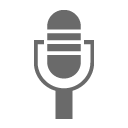 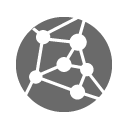 办公资源演示
32%
13%
17%
最专业的演示，
其实是看见最好的自己。
最专业的演示，
其实是看见最好的自己。
最专业的演示，
其实是看见最好的自己。
办公资源演示
办公资源专业演示
办公资源专业演示
办公资源专业演示
办公资源专业演示
办公资源专业演示
办公资源专业演示
办公资源专业演示
办公资源专业演示
最专业的演示，其实是看见最好的自己。
最专业的演示，其实是看见最好的自己。
最专业的演示，其实是看见最好的自己。
最专业的演示，其实是看见最好的自己。
最专业的演示，其实是看见最好的自己。
最专业的演示，其实是看见最好的自己。
最专业的演示，其实是看见最好的自己。
最专业的演示，其实是看见最好的自己。
办公资源演示
最专业的演示，
是看见最好的自己。
最专业的演示，
是看见最好的自己。
13车
3KM
欢迎您使用办公资源演示推出的免费原创模板，建议您在使用中，使用微软雅黑字体。
欢迎您使用办公资源演示推出的免费原创模板，建议您在使用中，使用微软雅黑字体。
最专业的演示，
是看见最好的自己。
最专业的演示，
是看见最好的自己。
40人
50户
欢迎您使用办公资源演示推出的免费原创模板，建议您在使用中，使用微软雅黑字体。
欢迎您使用办公资源演示推出的免费原创模板，建议您在使用中，使用微软雅黑字体。
办公资源演示
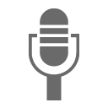 最专业的演示，其实是看见最好的自己。欢迎您使用办公资源演示推出的免费原创模板。
类型四
类型三
类型二
类型一
办公资源演示
办公资源演示
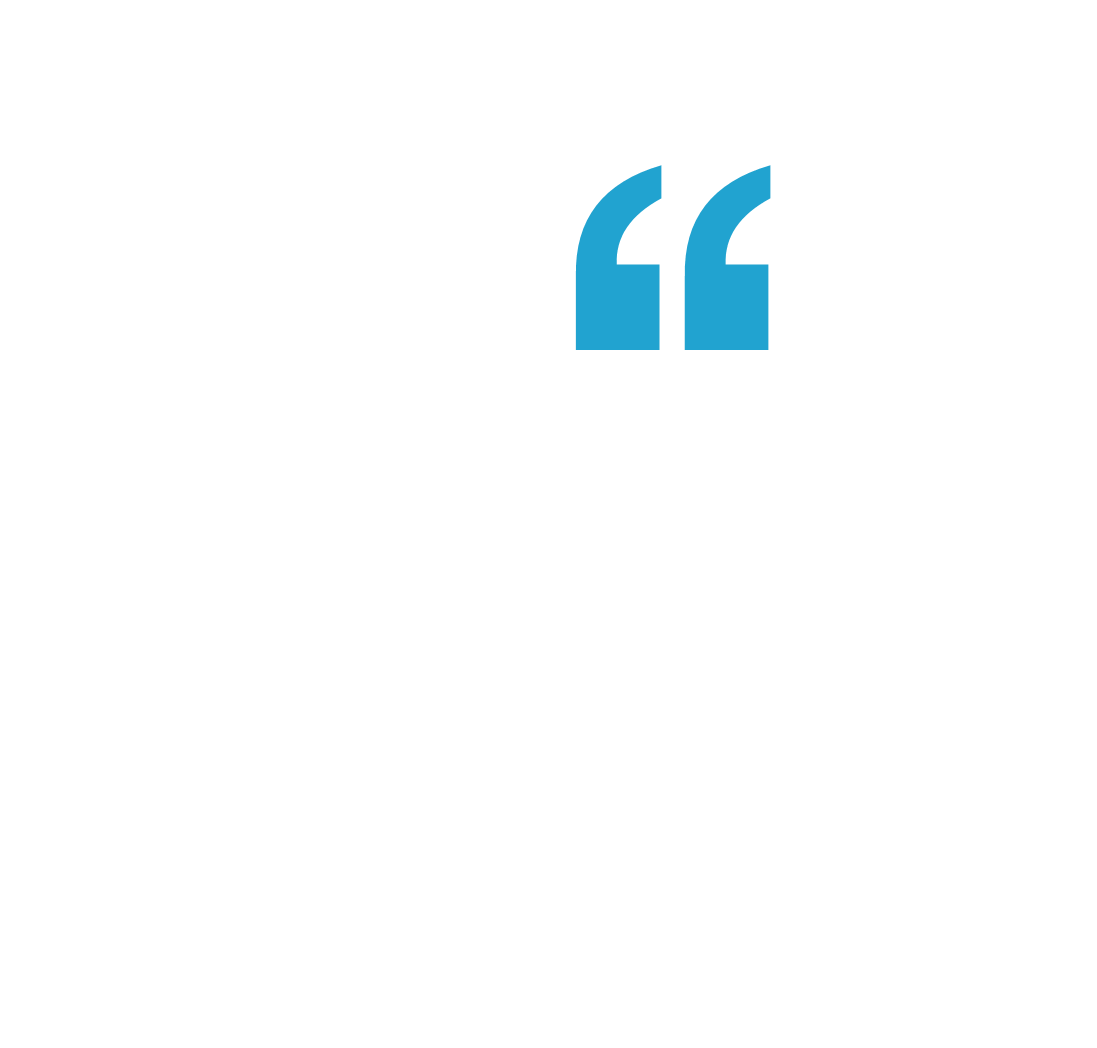 最专业的演示，其实是看见最好的自己。
欢迎您使用办公资源演示推出的免费原创模板，建议您在使用中，使用微软雅黑字体。更多关于免费作品与原创教程，请访问办公资源。
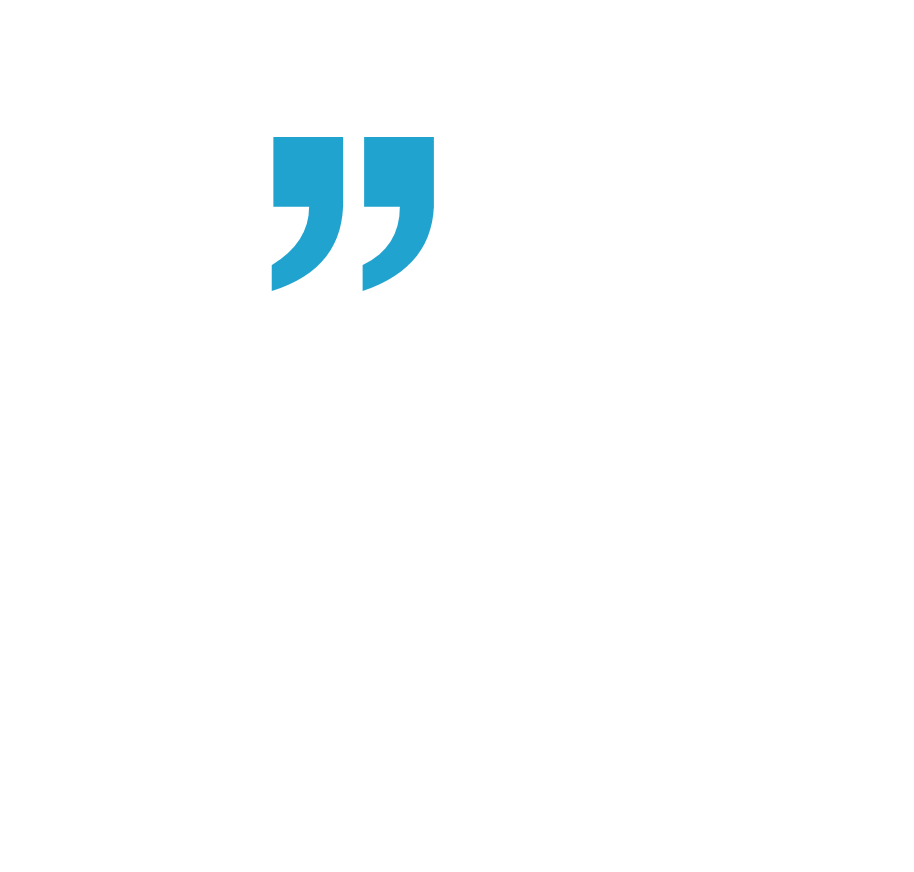 办公资源演示
欢迎您使用办公资源演示推出的免费原创模板，建议您在使用中，使用微软雅黑字体。
欢迎您使用办公资源演示推出的免费原创模板，建议您在使用中，使用微软雅黑字体。
办公资源
演示
欢迎您使用办公资源演示推出的免费原创模板，建议您在使用中，使用微软雅黑字体。
欢迎您使用办公资源演示推出的免费原创模板，建议您在使用中，使用微软雅黑字体。
欢迎您使用办公资源演示推出的免费原创模板，建议您在使用中，使用微软雅黑字体。
办公资源演示
文本1
办公资源演示
添加文本3
添加文本1
最专业的演示，其实是看见最好的自己。欢迎您使用办公资源演示推出的免费原创模板，建议您在使用中，使用微软雅黑字体。更多关于免费作品与原创教程，请访问办公资源。
标题
文本2
文本3
添加文本2
办公资源LOGO
谢谢观看
xiazaii